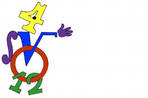 7 классалгебра
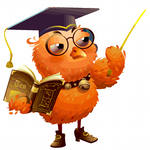 Математический язык. Математическая модель
Уроки № 3-4
Линейное уравнение с одной переменной
19.04.2012
1
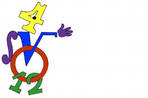 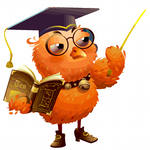 Цели:
Дать понятие об уравнении и его корнях.
Дать понятие о линейном уравнении и его решении.
Текстовые задачи и их решение с помощью уравнений.
19.04.2012
2
Одной из самых простых и важных  математических моделей реальных ситуаций есть линейные уравнения с одной переменной.
3х = 12
5у - 10 = 0
2а +7 = 0
Решить линейное уравнение с одной 
 переменной – это значит найти те значения
 переменной, при каждом из которых 
 уравнение обращается в верное числовое
 равенство.
19.04.2012
3
Уравнение.
х + 2 = 5
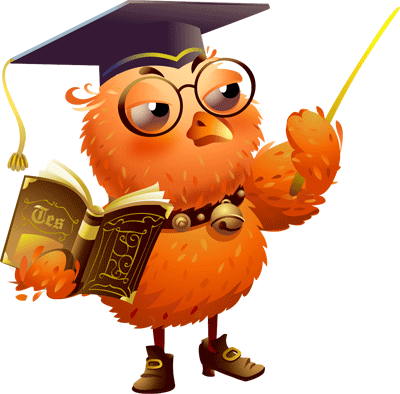 х = 3
Корень уравнения  - значение переменной, при котором уравнение обращается в верное числовое равенство.
Корень уравнения.
19.04.2012
4
Найдём корень уравнения:
х + 37 = 85
37
85
х
=
_
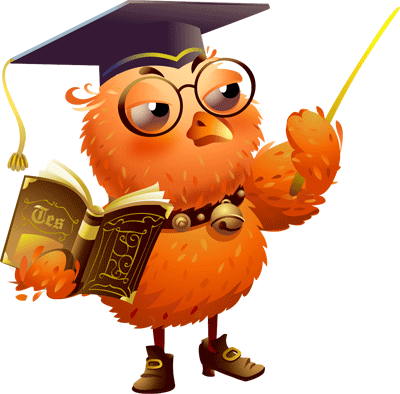 х = 48
Решили уравнение – нашли те  значения переменной, при котором уравнение обращается в верное числовое равенство.
Мы решили уравнение!
19.04.2012
5
Не решая уравнений, проверь, какое из чисел является корнем уравнения.
42;
14;
0;
12
87 + (32 – х) = 105
19.04.2012
6
42;
14;
12
0;
87 + (32 – х) = 105
87 + (32 – 42) = 77
87 + (32 – 14) = 105
87 + (32 – 0) = 119
х = 14
87 + (32 – 12) = 107
19.04.2012
7
Решить уравнение – это значит найти все его корни или доказать, что их нет
Решим уравнение:
(35 + у) – 15 = 31
35 + у
=
31
15
+
35 + у
=
46
y = 46 -35
y = 11
19.04.2012
8
Уравнения, которые имеют одни и
 те же корни, называют 
 равносильными.
Каждое уравнение имеет одни и
 те же корни
 х₁ = 2      х₂ = 3
Равносильные уравнения
19.04.2012
9
При решении уравнений используют 
свойства:
Если в уравнении перенести слагаемое из одной 
 части в другую, изменив его знак, то получится
 равносильное уравнение.
2. Если обе части уравнения умножить или 
 разделить на число (не равное нулю), то 
 получится равносильное
  уравнение.
19.04.2012
10
Решите уравнение и выполните проверку:
(у - 35) + 12 = 32;
Решение уравнений состоит в постепенной замене  более  простыми равносильными уравнениями
у - 35 + 12 = 32;
	у – 23 = 32;
	у = 32 + 23;
	у = 55;
         (55 - 35) + 12 = 32;
	30 + 12 = 32;
	32 = 32.
Решение.
Ответ: 55.
19.04.2012
11
[Speaker Notes: №376.]
Решите уравнение и выполните проверку:
б) (24 + х) - 21 = 10;
Решение уравнений состоит в постепенной замене  более  простыми равносильными уравнениями
Решение.
24 - 21 + х = 10; 
х + 3 = 10; 
х = 10 - 3; 
х = 7
(24 + 7) - 21 = 31 - 21 = 10; 
Ответ: 7.
19.04.2012
12
[Speaker Notes: №376  б.]
Решите уравнение и выполните проверку:
в) (45 - у) + 18 = 58;
Решение уравнений состоит в постепенной замене  более  простыми равносильными уравнениями
Решение.
45 + 18 - у = 58;
63 - у = 58;
у = 63 - 58;
 у = 5
 (45 - 5) + 18 = 40 + 18 = 58.
 Ответ: 5.
19.04.2012
13
[Speaker Notes: №376   в.]
aх + b = 0
Уравнение  вида:
называется линейным уравнением
 с одной переменной (где х – переменная,
 а и b некоторые числа).
Внимание!
х – переменная входит в уравнение
 обязательно в первой степени.
(45 - у) + 18 = 58
3х² + 6х + 7 = 0
линейное уравнением
 с одной переменной
не линейное уравнением
 с одной переменной
19.04.2012
14
Решите уравнение :
2(3х - 1) = 4(х + 3)
Решение уравнений состоит в постепенной замене  более  простыми равносильными уравнениями.
aх + b = 0
Приведем к стандартному виду:
2(3х - 1) = 4(х + 3)
6х – 2 = 4х + 12
6х – 4х = 2 + 12
2х = 14
х = 14 : 2
х = 7
- уравнение имеет 1 корень
19.04.2012
15
Решите уравнение :
2(3х - 1) = 4(х + 3) – 14 + 2х
aх + b = 0
Приведем к стандартному виду:
2(3х - 1) = 4(х + 3) – 14 + 2х
6х – 2 = 4х + 12 – 14 + 2х
6х – 4x - 2х = 2 + 12 – 14
(а = 0, b = 0)
0 · x = 0
При подстановке любого значения х получаем 
 верное числовое  равенство:
0 = 0
уравнение имеет бесконечно много корней
x – любое число
19.04.2012
16
Решите уравнение :
2(3х - 1) = 4(х + 3) + 2х
aх + b = 0
Приведем к стандартному виду:
2(3х - 1) = 4(х + 3) + 2х
6х – 2 = 4х + 12 + 2х
6х – 4x - 2х -2 - 12 = 0
(а = 0, b = -14)
0 · x - 14 = 0
При подстановке любого значения х получаем 
 неверное числовое  равенство:
-14 = 0
Уравнение корней  не имеет
19.04.2012
17
Вспомним!
Математическая модель позволяет анализировать 
и решать задачи.
При решении задачи четко выполнены три этапа:
Получение математической  модели.
Обозначают неизвестную в задаче величину буквой,
 используя эту букву, записывают другие величины,
 составляют уравнение по условию задачи.
2) Работа с математической моделью.
Решают полученное уравнение,
 находят требуемые по условию задачи величины.
3) Ответ на вопрос задачи. 
Найденное решение используют для ответа на вопрос задачи
  применительно к реальной ситуации.
19.04.2012
18
Задача:
Три бригады рабочих изготавливают игрушки к Новому году. Первая бригада
 сделала шары. Вторая бригада изготавливает сосульки и сделала их на 12 штук больше, чем шаров. Третья бригада изготавливает снежинки и сделала их на 5 штук меньше, чем изготовлено шаров и сосулек вместе. Всего было сделано 379 игрушек.  Сколько в отдельности изготовлено шаров, сосулек и снежинок?
Шары – 
Сосульки – 
Снежинки -
?
?
на 12 шт. больше, чем
?
- на 5 шт. меньше, чем
?
Получение математической  модели.
Обозначим      шары – 
		сосульки – 
		снежинки -
х (шт.)
х + х + 12  = 2х + 12 (шт.)
х + 12 (шт.)
2х + 12 – 5 = 2х + 7 (шт.)
Так как по условию всего было сделано 379 игрушек, то составим уравнение:
х + (х + 12) + (2х + 7)  = 379
математическая 
 модель ситуации
линейное уравнением с одной переменной
19
19.04.2012
2) Работа с математической моделью.
х + ( х + 12) + (2х + 7)  = 379
Решение уравнений состоит в постепенной замене  более  простыми равносильными уравнениями.
aх + b = 0
Приведем к стандартному виду:
х + х + 12 + 2х + 7 = 379
4х + 19 = 379
4х = 379 - 19
4х = 360
х = 360 : 4
х = 90
90 шт. - шаров
х + 12 = 90 + 12 = 102 (шт.) - сосульки
2х + 7 = 2 · 90 + 7 = 187 (шт.) - снежинок
3) Ответ на вопрос задачи:
90 шт. – шаров,
102 (шт.) – сосульки,
187 (шт.) - снежинок
19.04.2012
20
Ответить на вопросы:
Что называется уравнением?
Что называется корнем уравнения? Сколько корней
 может иметь уравнение?
3.  Какие уравнения называются равносильными?
Сформулируйте основные свойства уравнений.
Стандартный вид линейного уравнения.
Какое уравнение называется линейным?
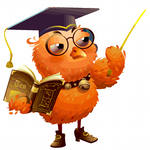 19.04.2012
21